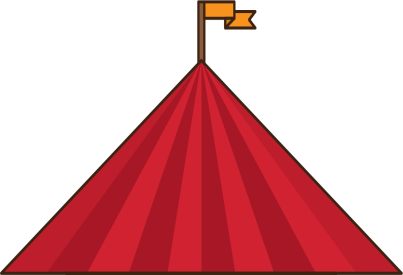 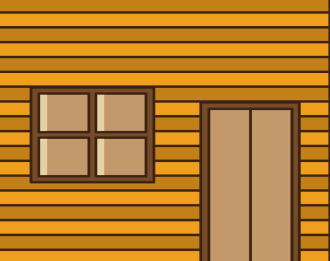 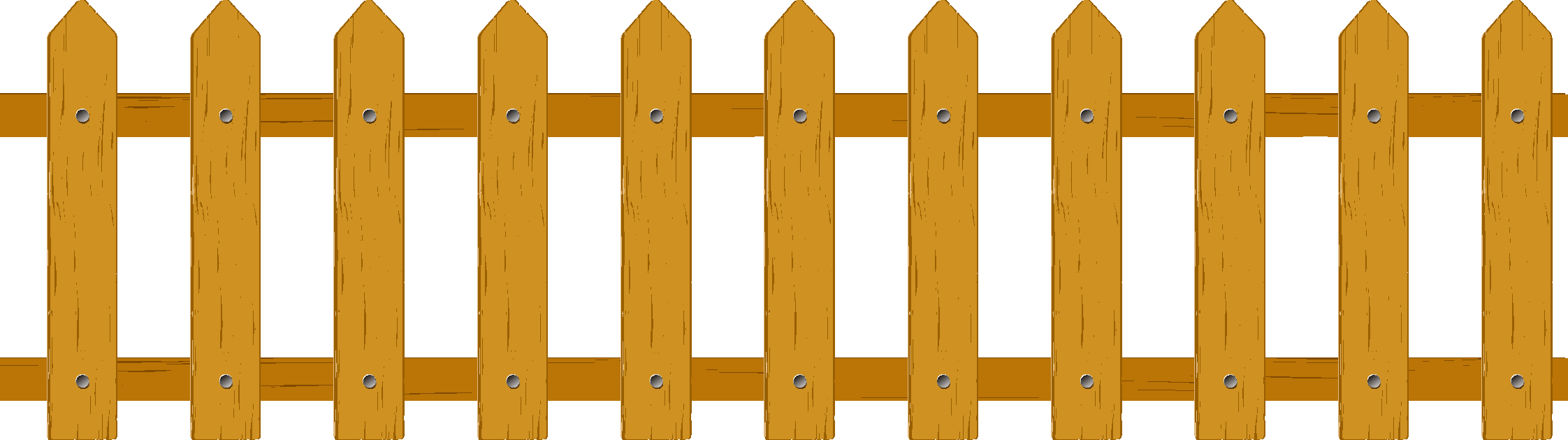 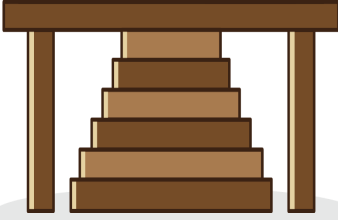 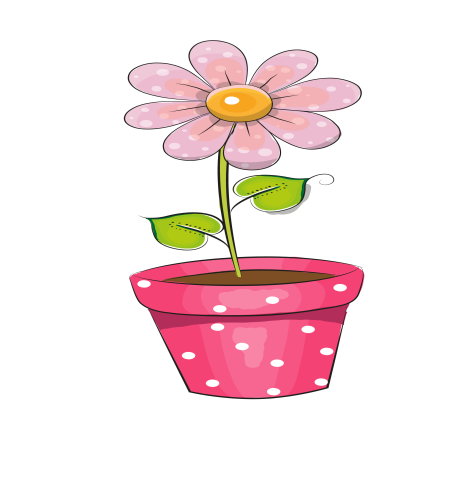 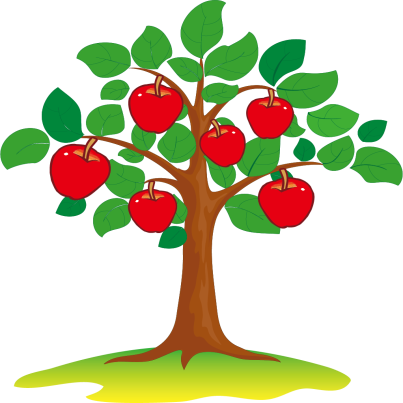 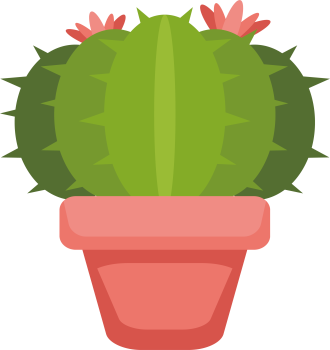 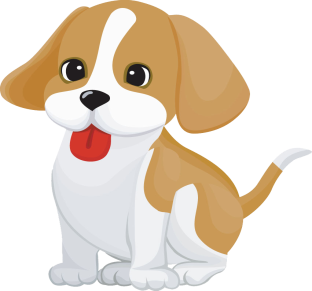 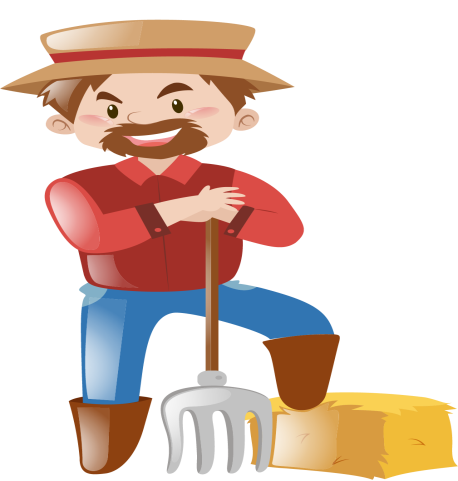 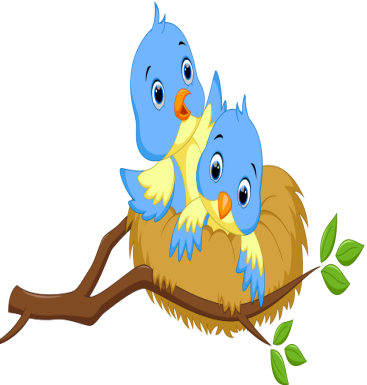 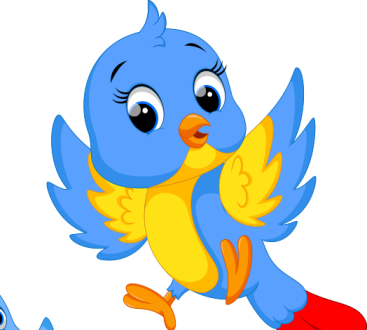 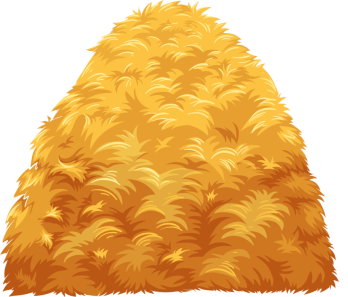 Điền Câu hỏi tại đây 1
Đáp án đúng ở đây
A
B
Đáp Án Sai
C
Đáp Án Sai
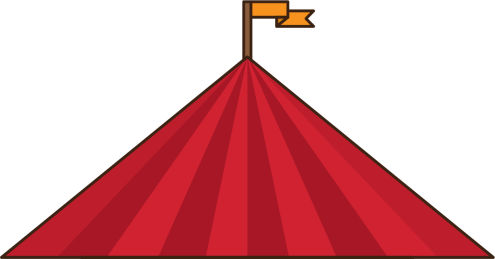 D
Đáp Án Sai
Điền Câu hỏi tại đây 2
A
Đáp Án Sai
B
Đáp Án Sai
C
Đáp Án Sai
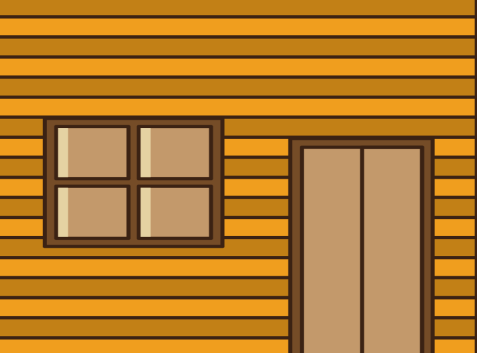 D
Đáp án đúng ở đây
Điền Câu hỏi tại đây 3
A
Đáp Án Sai
B
Đáp Án Sai
C
Đáp Án Sai
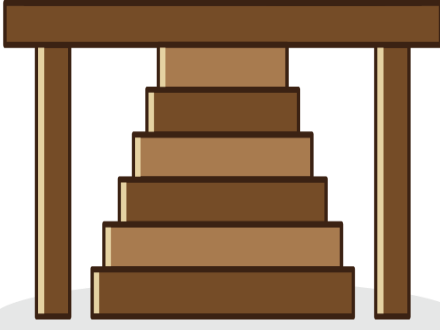 D
Đáp án đúng ở đây
Điền Câu hỏi tại đây 4
A
Đáp Án Sai
Đáp án đúng ở đây
B
Đáp Án Sai
C
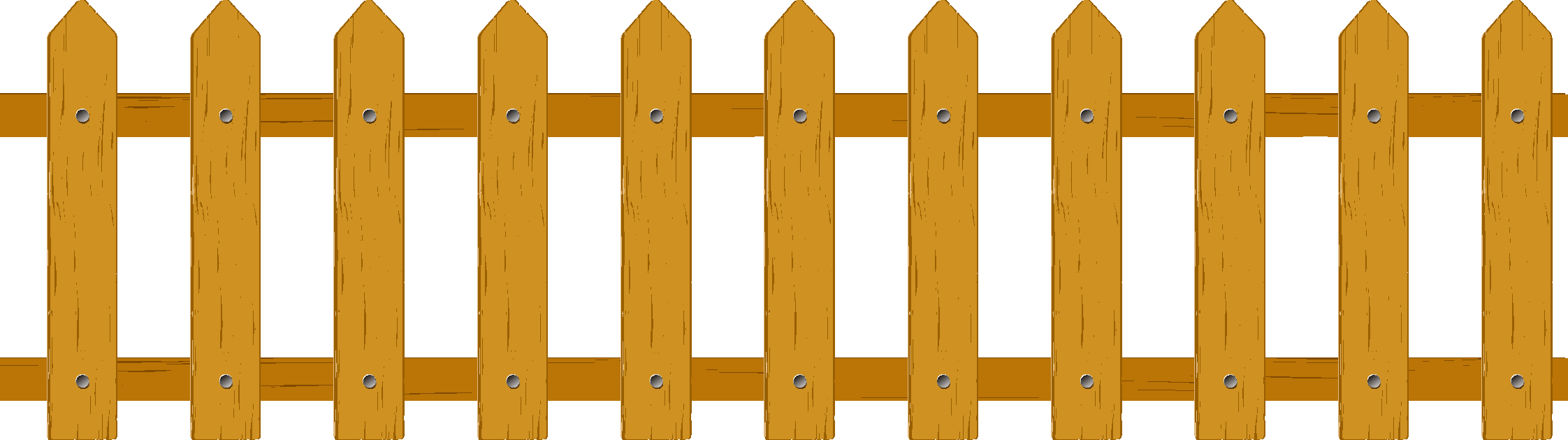 D
Đáp Án Sai
Điền Câu hỏi tại đây 5
A
Đáp Án Sai
Đáp án đúng ở đây
B
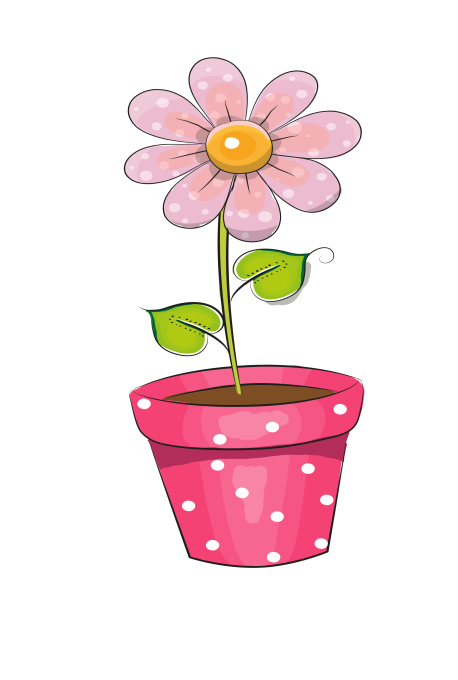 Đáp Án Sai
C
D
Đáp Án Sai
Điền Câu hỏi tại đây 6
A
Đáp Án Sai
Đáp Án Sai
B
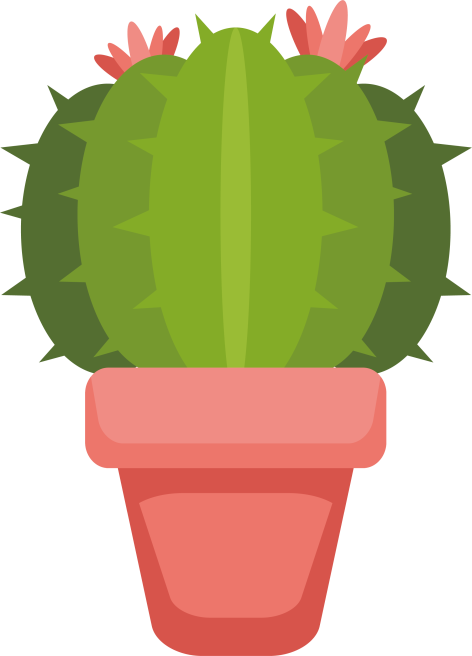 Đáp Án Sai
C
Đáp án đúng ở đây
D
Điền Câu hỏi tại đây 7
A
Đáp án đúng ở đây
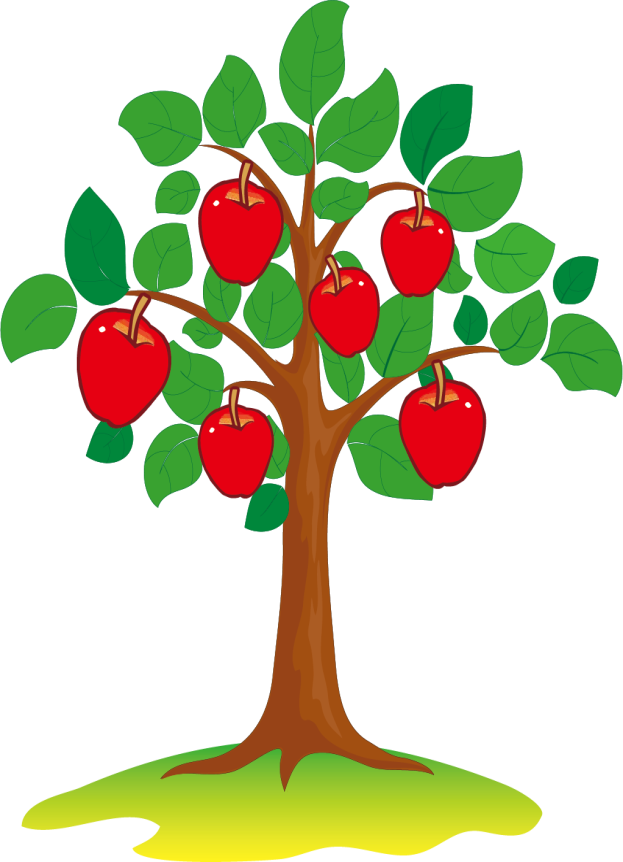 B
Đáp Án Sai
Đáp Án Sai
C
D
Đáp Án Sai
Điền Câu hỏi tại đây 8
A
Đáp Án Đúng
B
Đáp Án Sai
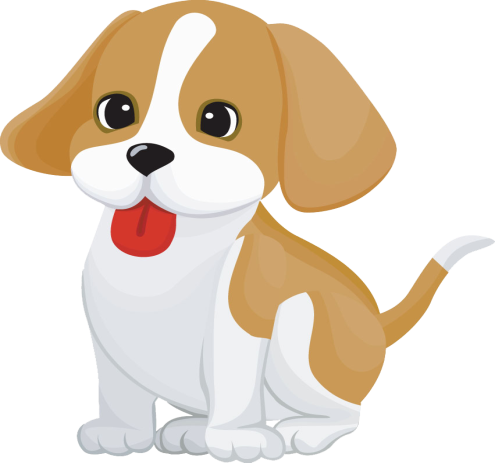 C
Đáp án sai
D
Đáp Án Sai
Điền Câu hỏi tại đây 9
A
Đáp Án dung
B
Đáp án sai
C
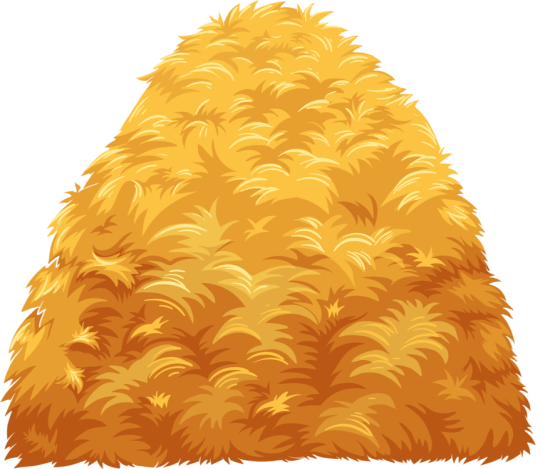 Đáp Án Sai
D
Đáp Án Sai
Điền Câu hỏi tại đây 10
Đáp Án Sai
A
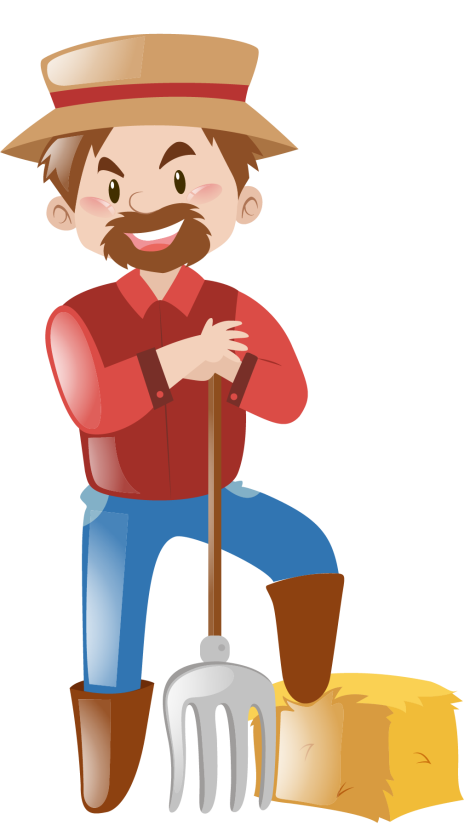 B
Đáp Án Sai
C
Đáp Án Sai
D
Đáp án đúng ở đây
Điền Câu hỏi tại đây 10
Đáp án đúng ở đây
A
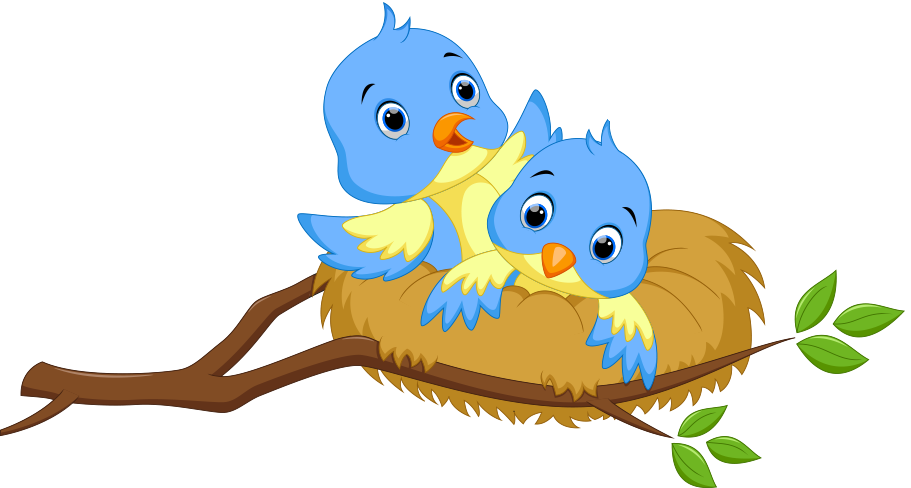 B
Đáp Án Sai
C
Đáp Án Sai
D
Đáp Án Sai
Điền Câu hỏi tại đây 10
A
Đáp Án Sai
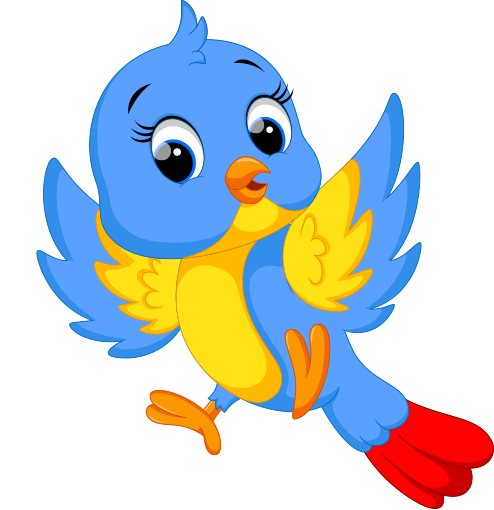 B
Đáp án đúng ở đây
C
Đáp Án Sai
D
Đáp Án Sai
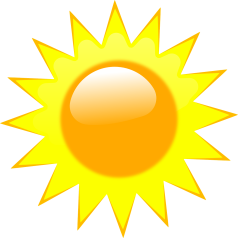 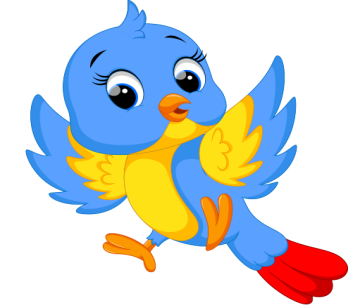 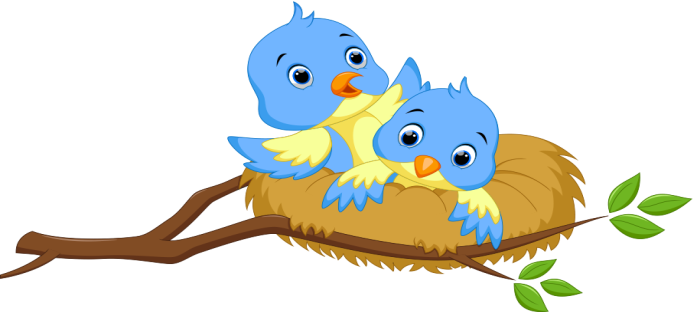 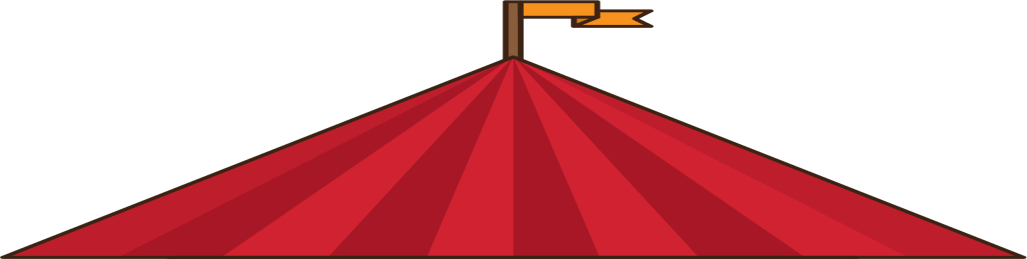 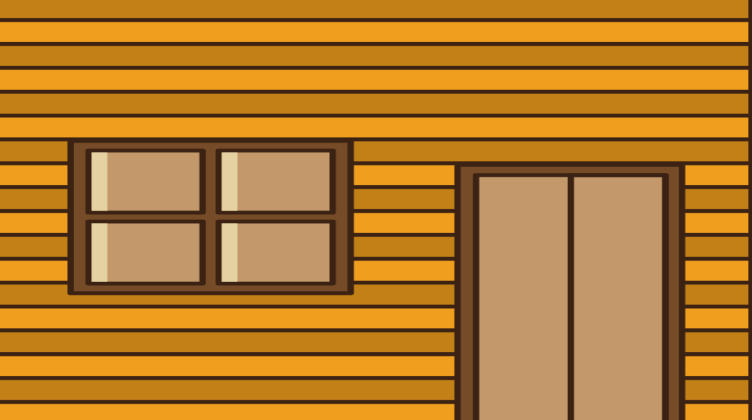 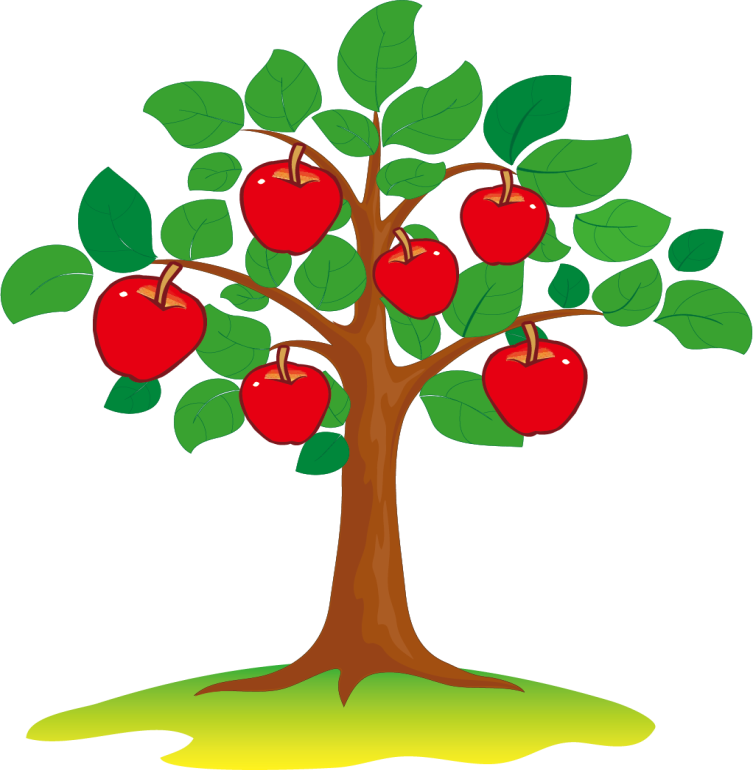 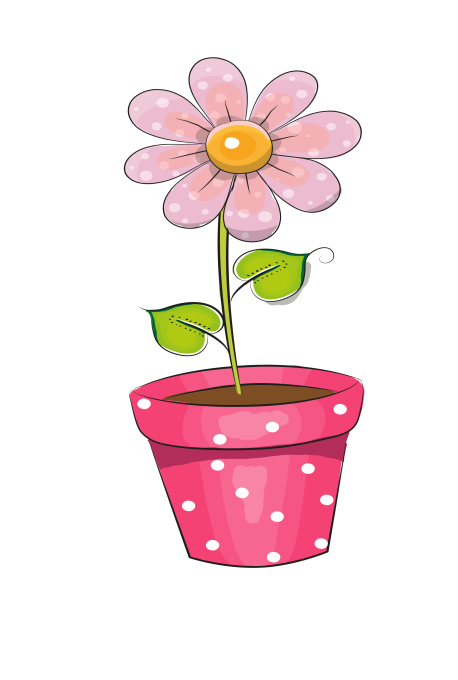 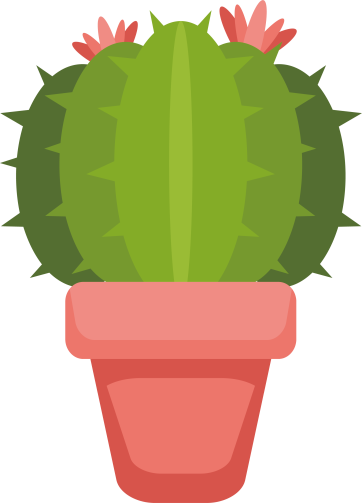 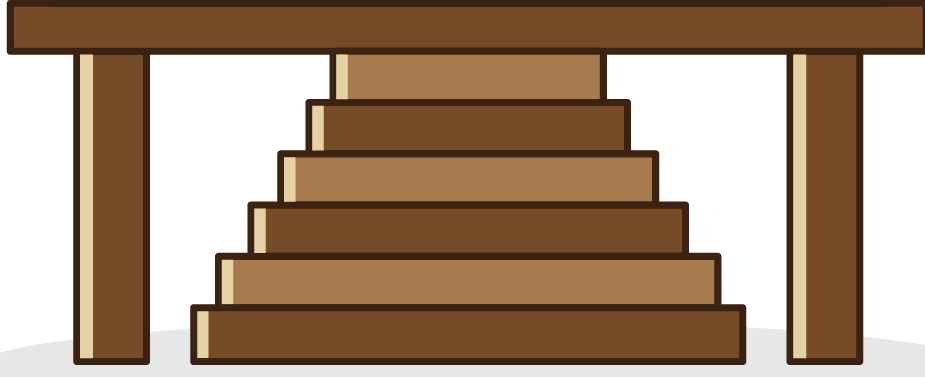 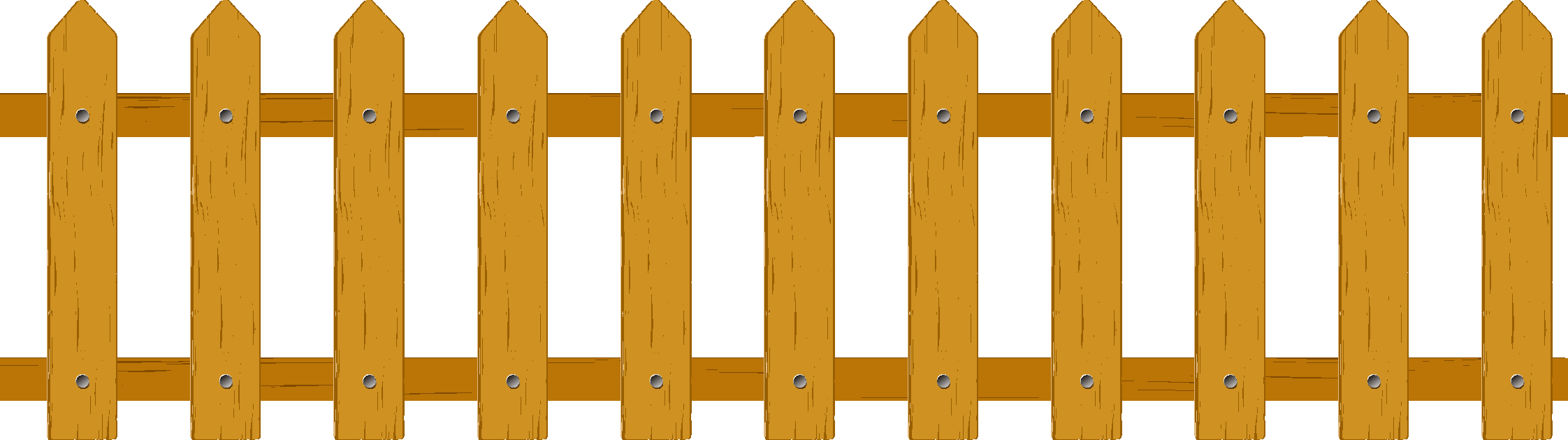 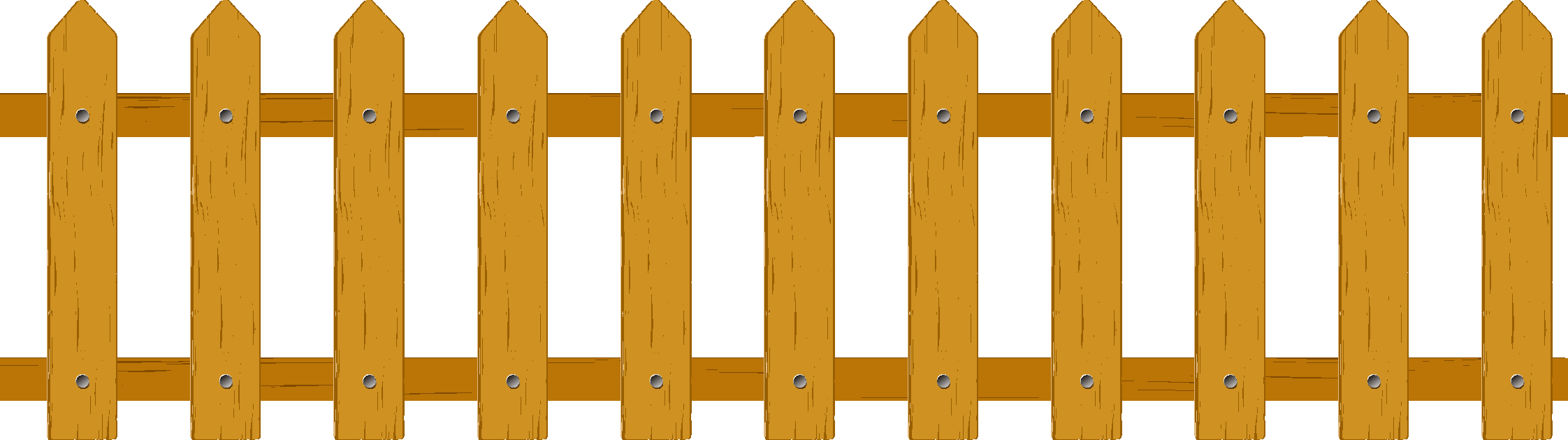 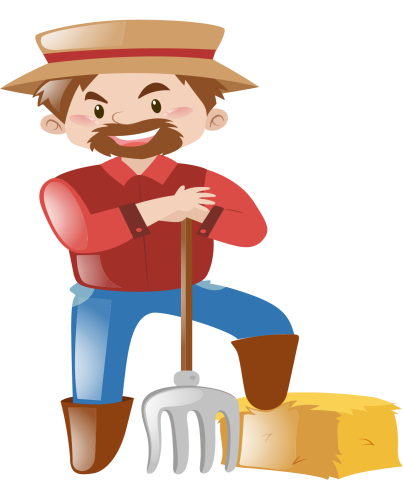 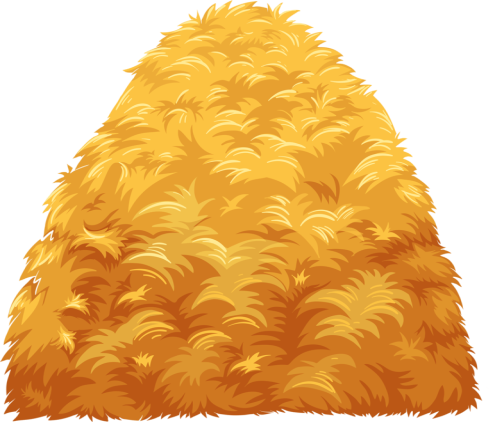 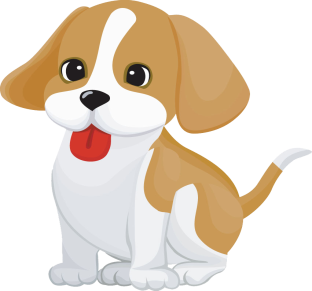 NEXT